Numbers 1-31 and Writing Dates
https://www.youtube.com/watch?v=qJ93x5PMMko
Numbers/Números
0-15 memorize
10, 20, 30 100  memorize (tens numbers)
16-19, 21-29: may write as 1 word or two
Ex:  veinte y seis (26)  	 (tens number “y” ones number)
Veintiséis (26) 		(must remember accent marks) 

At 31 and beyond you MUST WRITE IT THE THREE WORD WAY:
Treinta y uno  (31)
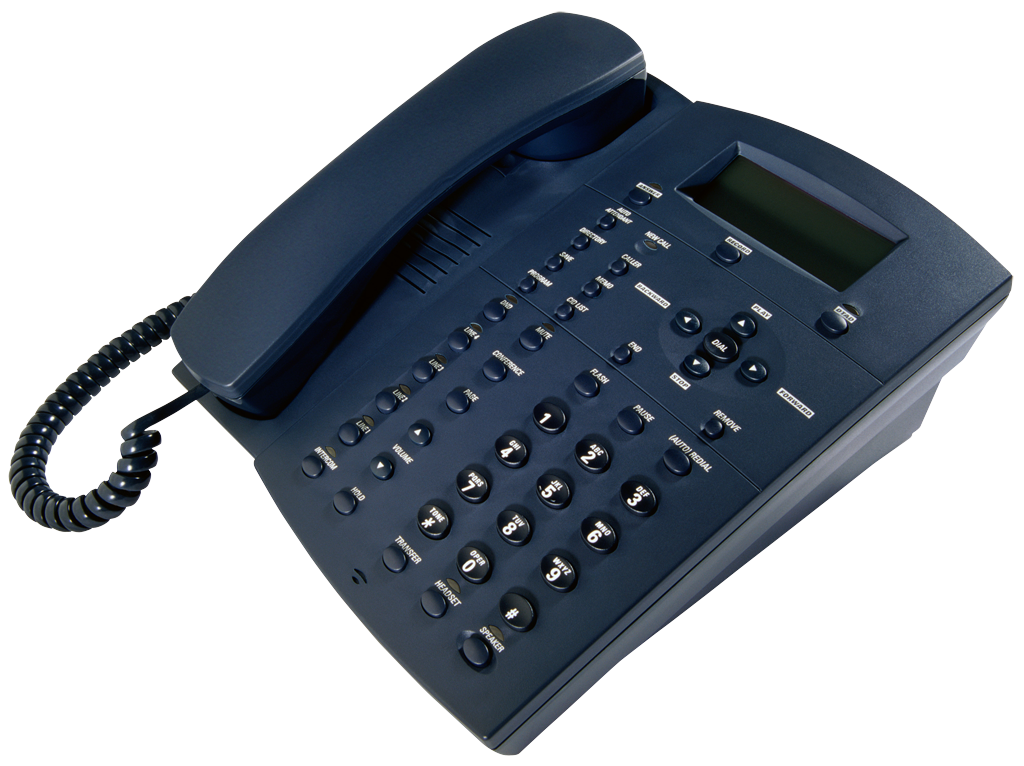 Asking for Phone Numbers
Q1:  ¿Cuál es tu teléfono? 
		What is your phone number?
A1: Mi telefono es 725-1201.
		My phone number is 725-1201.
Dates/Fechas
*Days of the week and months are NEVER capitalized  unless they are at the beginning of a sentence. 
Hoy es lunes. 
Es diciembre. 

*The Spanish calendar runs from Monday-Sunday: lunes domingo

*Dates are written the opposite of English: 
10/17 (US) ----October 17th
17/10 (US) ----el diez y siete de octubre
Practice/Practica
Practice turning the following English dates into Spanish.
	Ex: 8/17:  17/8---Es el diez y siete de agosto. 
12/24 __________________________________
3/13___________________________________
5/5____________________________________